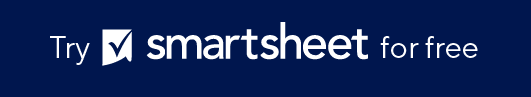 AGILE MATURITY MODEL TEMPLATE
0
1
2
3
4
INITIAL
JUST STARTED
DEFINED
MEASURED
OPTIMAL
Non-Existent Agile
Basic Agile Level
Well-Defined Agile Processes in Place
Developing in an Agile Manner
Agile Fully Applied
Please provide a detailed description of this stage’s agile-maturity readiness and what is required of your team to reach optimal agile maturity.
Description
Description
Description
Description
ORGANIZATION REACH
MINDSET ADOPTION
AGILE MATURITY MODEL